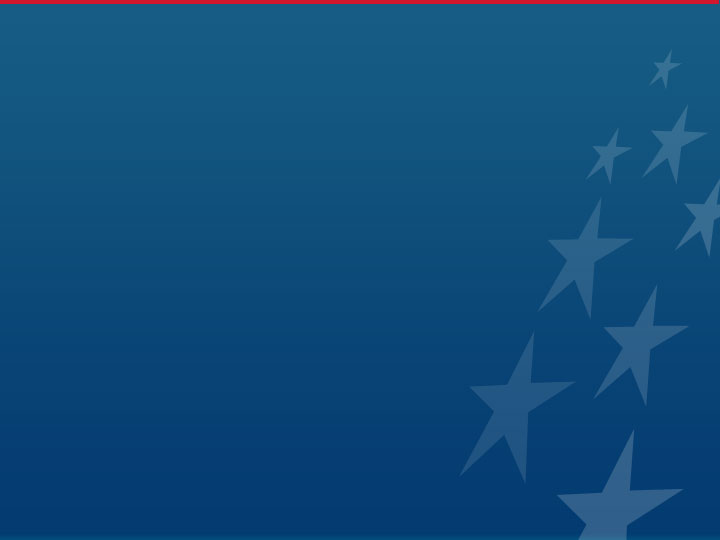 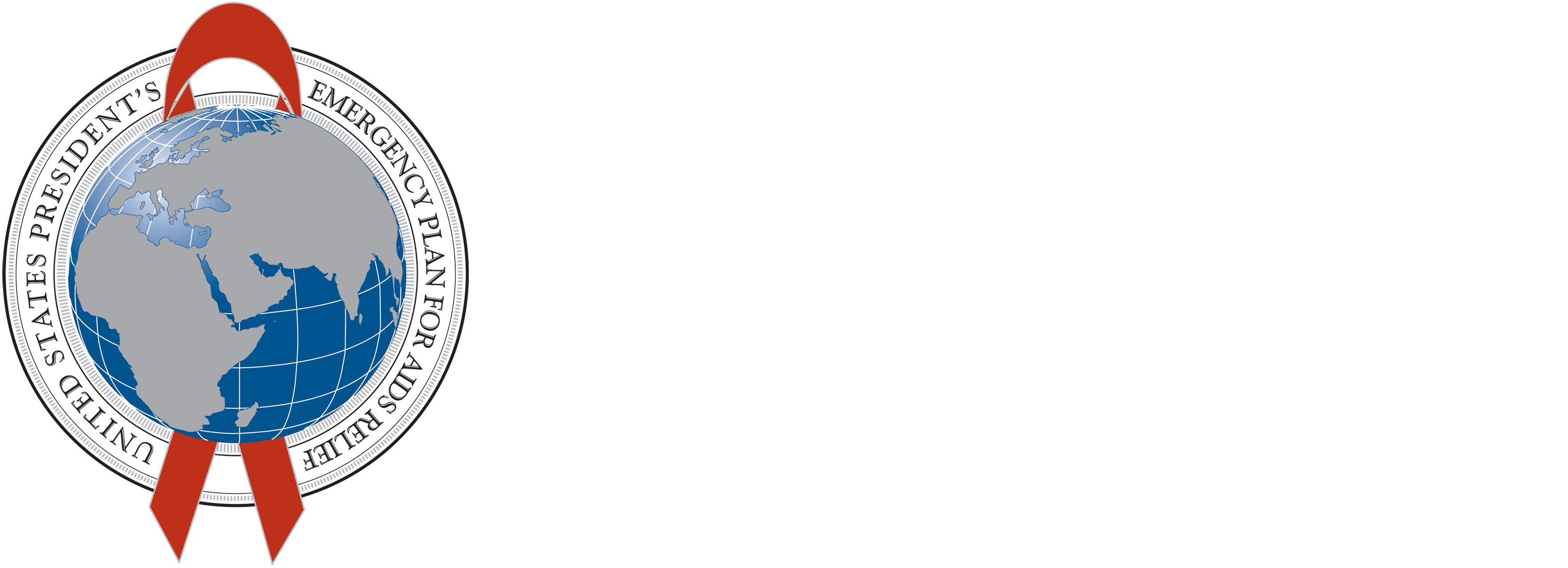 Systematic Monitoring of the Voluntary Medical Male Circumcision Scale-up in 
Eastern and Southern Africa: Surgical Efficiencies and Provider Attitudes & Experiences 
Webster Mavhu on behalf of the SYMMACS team
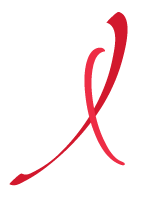 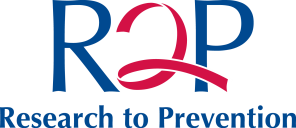 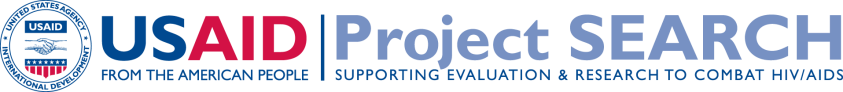 AIDS 2014 – Stepping Up The Pace
Background
14 African countries scaling up Voluntary Medical Male Circumcision (VMMC) 
The Systematic Monitoring of the VMMC Scale-up (SYMMACS) assessed scale-up in:
Kenya
South Africa
Tanzania
Zimbabwe
Models for Optimizing the Volume and Efficiency of MC Services (2010)
Practitioners identified six elements of surgical efficiency that SYMMACS monitored:

“Task-shifting”
“Task-sharing”
Pre-bundling of surgical supplies with disposable instruments (MC kits)
Rotation among multiple bays in operating theatre 
Use of electrocautery/diathermy for hemostasis 
Use of forceps-guided surgical method
SYMMACS Methodology
Process evaluation conducted in 4 countries
Kenya, South Africa, Tanzania & Zimbabwe
2 serial cross-sectional samples of VMMC sites
Data collected in 2011 and 2012 using same instruments
Included fixed, outreach and mobile sites
Kenya: only country that had mobile sites
RESULTS: Summary of Adoption of the 6 
Efficiency Elements 2011-2012
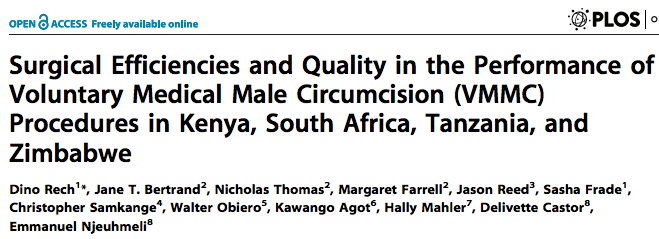 RESULTS
Task-sharing & electrocautery associated with:
Reduced provider time with a client 
Reduced operating time 
Quality of surgical technique not significantly related to time spent with client or operating time (except in S.Africa in 2012)
Factors related to operating time varied by country and year, but task-sharing reduced operating time in S.Africa & Zimbabwe, and so did electrocautery
[Speaker Notes: Explored association between elements of surgical efficiency in VMMC, quality of surgical technique & amount of time required to conduct VMMC procedures in actual field settings.]
Regressions by Year & by Country, to Predict Primary Provider Time with Client (PPTC) in Seconds
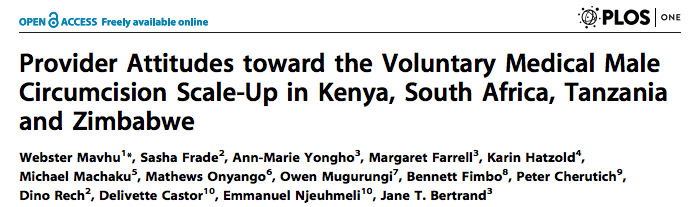 RESULTS:
High concordance between each country’s policies and provider attitudes toward the efficiency elements
However, providers expressed frustration over lack of provision for the conduct of certain practices (e.g., task-shifting in S.Africa & Zimbabwe)
[Speaker Notes: Explored concordance between recommended practices and providers’ perceptions toward the VMMC efficiency elements.]
RESULTS: Work Experience, Job Fulfillment 
& Burnout among VMMC Providers
 – Perry et al. (2014)
Providers in all countries reported high levels of personal job-fulfillment
However, many providers reported work fatigue & burnout among themselves and their colleagues
Burnout was highest in Kenya (country with longest running VMMC program)
Provider Burnout and Job Satisfaction
Recommendations
No amount of surgical efficiency can compensate for weak demand for VMMC services (Rech et al. 2014a)
Countries should consider how best to support & motivate its providers to maintain job-fulfillment and reduce burnout (Perry et al. 2014)  
Countries should consult providers & ensure greater understanding of policies to ensure compliance with efficiency elements (Mavhu et al. 2014)
Acknowledgment to Country Teams
Acknowledgement - Other Collaborators
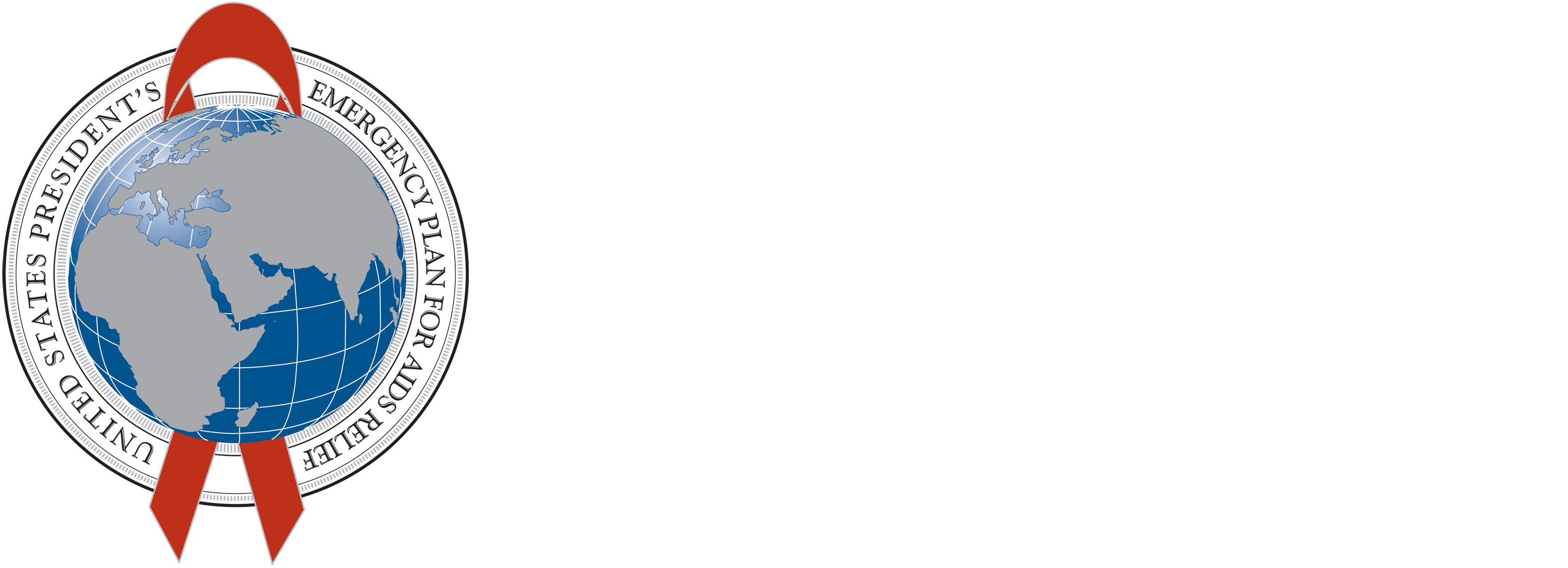 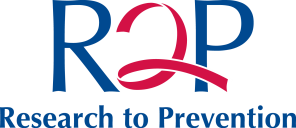 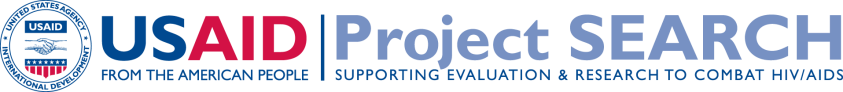 The USAID | Project SEARCH, Task Order No.2, is funded by the U.S. Agency for International Development under Contract No. GHH-I-00-07-00032-00, beginning September 30, 2008, and supported by the President’s Emergency Plan for AIDS Relief. The Research to Prevention (R2P) Project is led by the Johns Hopkins Center for Global Health and managed by the Johns Hopkins Bloomberg School of Public Health Center for Communication Programs (JHUCCP).